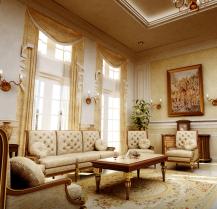 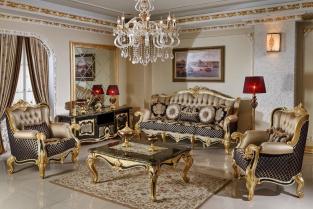 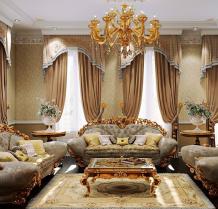 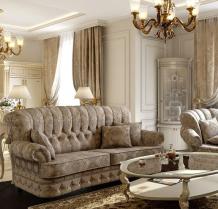 Класицизм та ампірв архітектурі та інтер’єрі
Лектор:
к.е.н., доцент, 
доцент кафедри готельно-ресторанної справи та туризму
Москвічова О.С
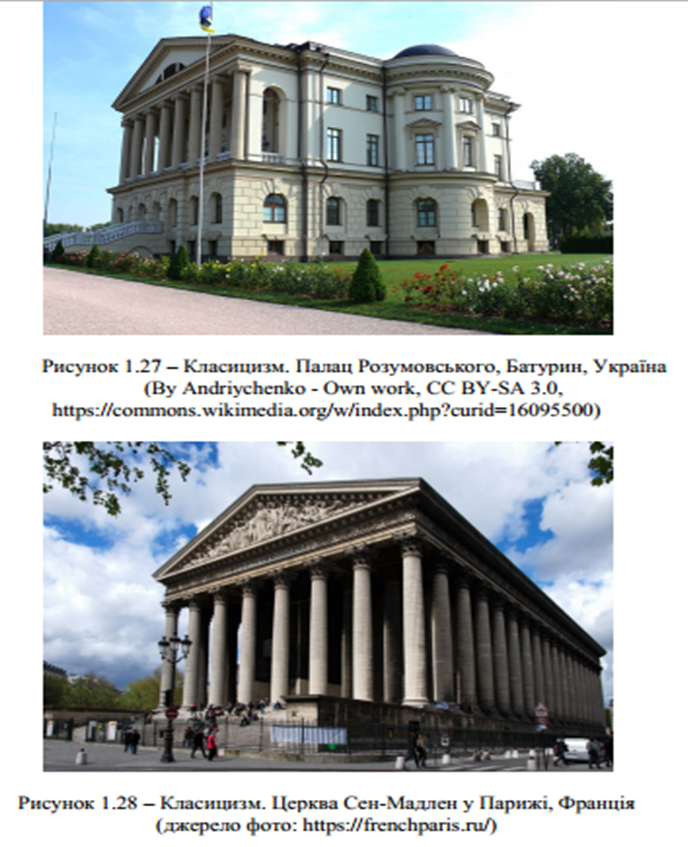 План
1. Стиль класицзим
2. Стиль ампір
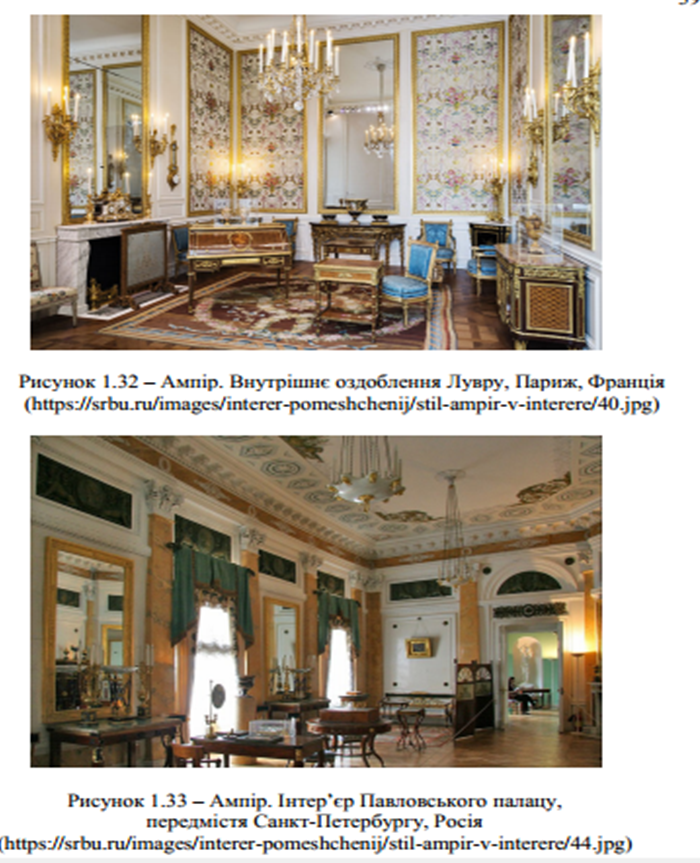 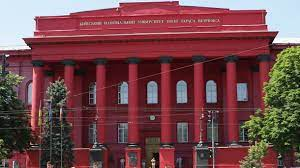 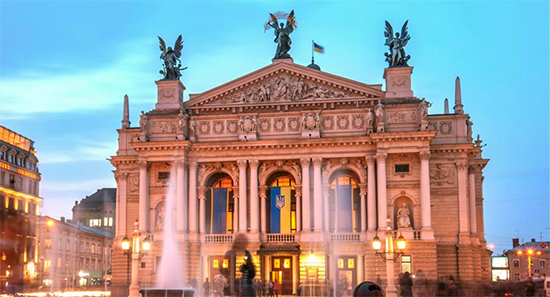 Групові норми
Присутність
Активність
Конкретність
Критикуючи – пропонуй
Пунктуальність
“Мовчання” мобільних телефонів
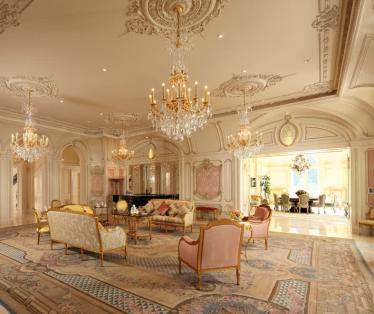 1. Стиль класицзим
Класичний стиль - це художній напрям в дизайні інтер’єрів, основними рисами  якого є підкреслена витонченість, яскравість декорування, загальна традиційність, при цьому стриманість розкоші і благородство оздоблення. Класицизм є основоположним стилем, що виник першим і поклав початок зарлдження мистецтва облаштування інтер’єрів. Незважаючи на популярність сучасних течій, класицизм сьогодні як і раніше домінує і не дає засумніватися в своїй актуальності.
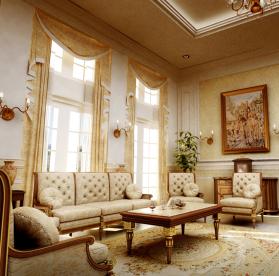 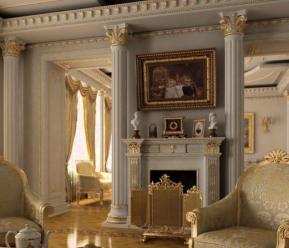 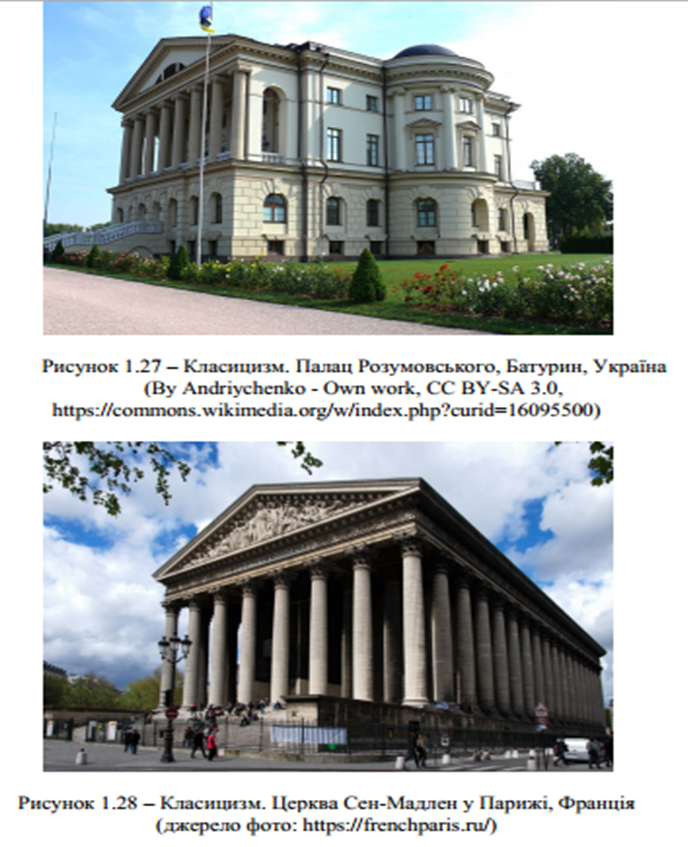 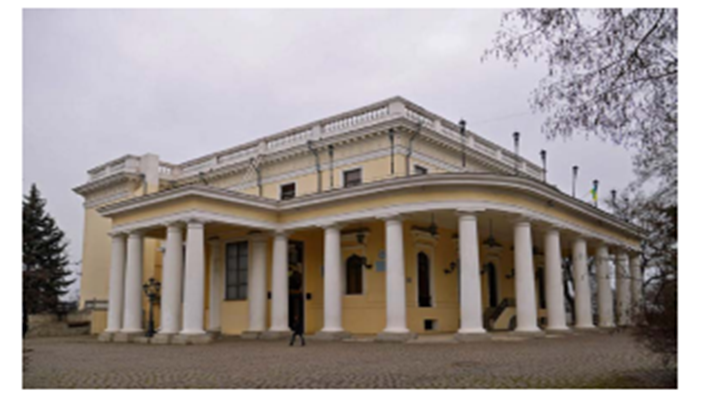 Воронцовський палац (Одеса, Україна)
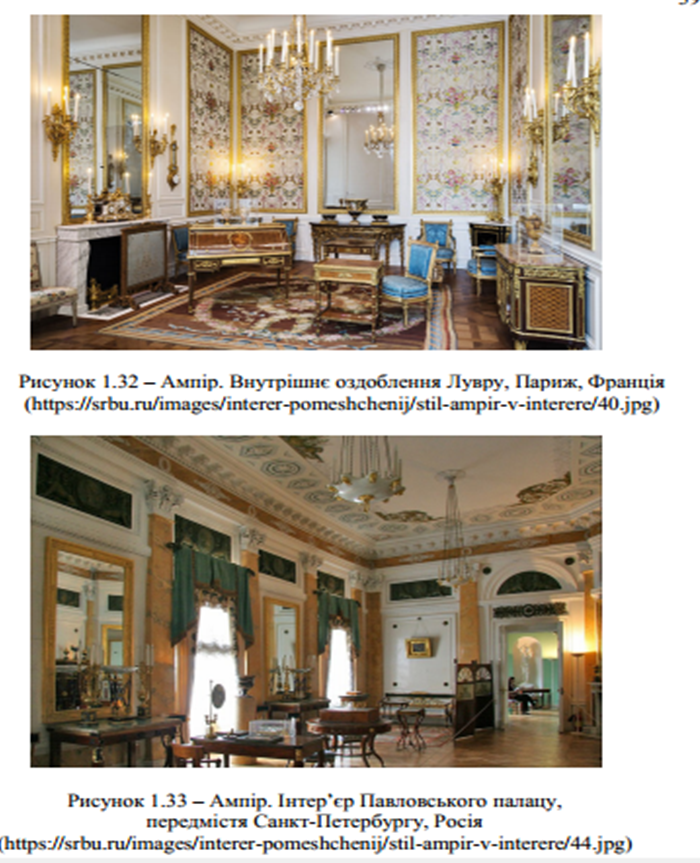 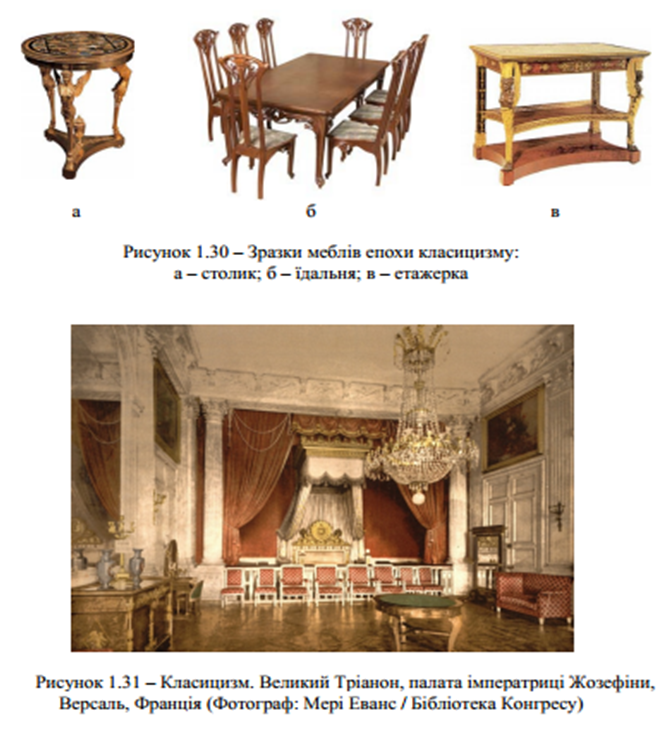 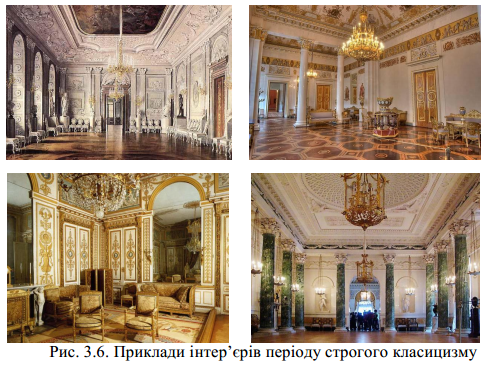 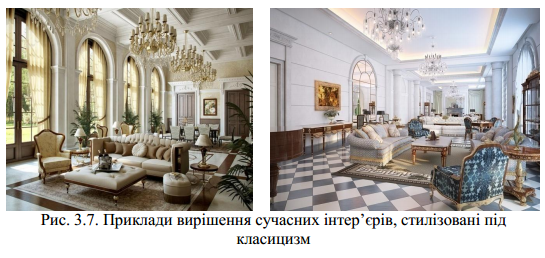 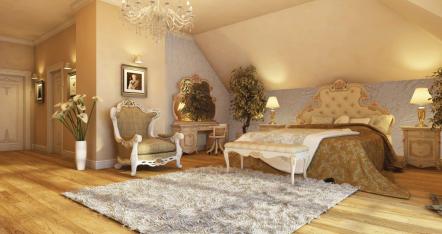 Основні характеристики 
Драпірування натуральних розкішних тканин (переважно шовк). Зазвичай їх прикрашає непомітний, стриманий, але від того не менш багатий візерунок. 
Витончена ліпнина, розпис на стінах, гоблени, замістькартин.
Довгі, вузькі вікна
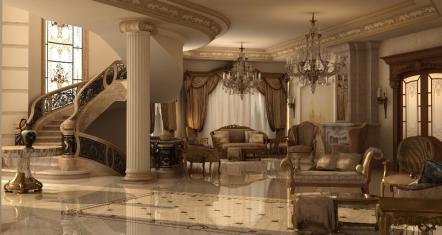 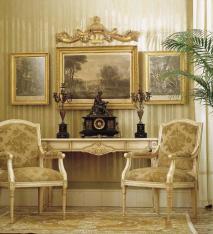 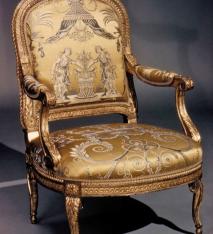 У сучасних інтер’єрах використовують панорамні моделі, які дозволяють виходити з дому на терасу або з квартири на засклений балкон. Зашторювати їх важкими портьєрами на подхватах. Щільна тканина краще всього поєднується з високими стелями, тому класицизм ідеальний для просторих «палацових кімнат. 

Античні колони з капітелями, фризи, фестони, розетки, меандри, дзеркала, багатоярусні люстри із дорогого кришталю в якості основного прикраси кімнати. 
Меблі з любого масиву дерева цінних порід.
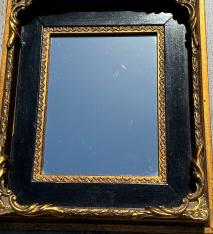 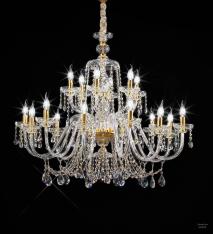 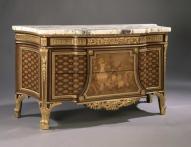 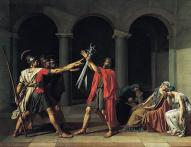 Текстиль та декор
Декор та меблювання виконуються з натуральних матеріалів. Якщо необхідно точне наслідування інтер’єрів епохи класицизму, то набувають предмети ручної роботи. Вигнуті, складні лінії, властиві бароко і рококо, змінюються простий «прямотою» і плавністю. Особливу увагу приділяють дзеркалам і відбиваючих поверхонь. «Блиск» безлічі лампочок в масивних люстрах підкреслює респектабельність апартаментів. Дерев’яні поверхні частково прикрашаються різьбленням, виключно заради додавання витонченості в обстановку. На стінах вішають гобелени, картини в масивних позолочених рамах. Обов’язковим елементом у вітальні і спальні вважається камін. На полиці ставлять вази, фарфор і дрібну скульптуру. Меблі і декор прикрашають вставками з дерева рідкихпорід, позолотою, сріблом, латунню, шовком, оксамитом глибоких відтінків, інкрустацією.
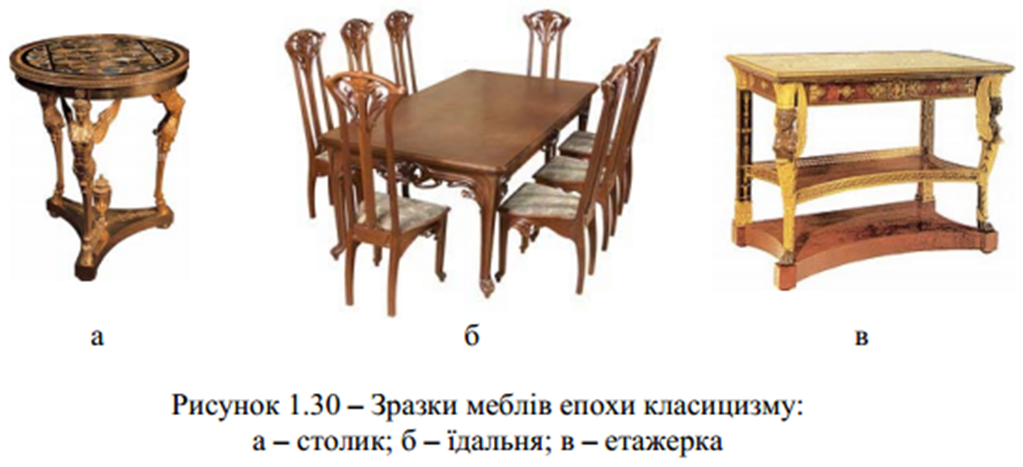 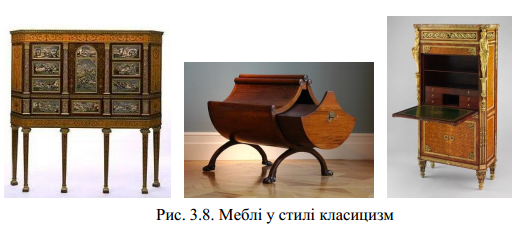 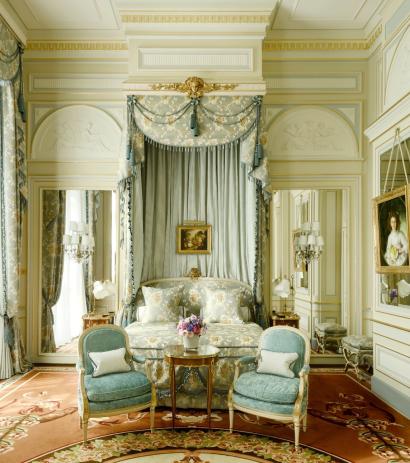 Текстиль використовують виключно натуральний. Найлегший, розкішний і поширений в класицизмі матеріал — це шовк. Перламутрові переливи його поверхні зроблять обстановку стриманою, але неймовірно елегантною. За шовком слідують оксамит, сатин, муслін і батист.
Освітлення
Упор в інтер’єрі робиться на центральне освітлення, представлене грандіозної стельової люстрою. Вона зазвичай має настільки значні габарити і виконана так витончено, щостає одним з основних декоративних елементів в приміщенні. Як доповнення використовуються локальні настільні світильники і бра. Прикрашають їх, як правило, кришталем, склом або прозорою каменем (в розкішних варіантах). Також допускається застосування тканинних плафонів. У неоклассицизмі можна використовувати точкову світло діодне підсвічування білого кольору для того, щоб підкреслити виграшні деталі обстановки.
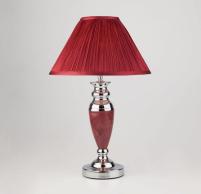 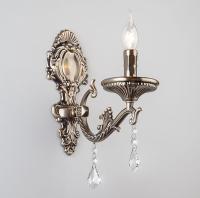 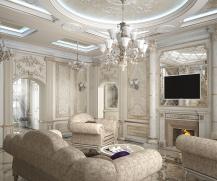 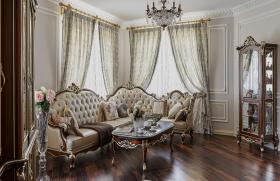 Висновок
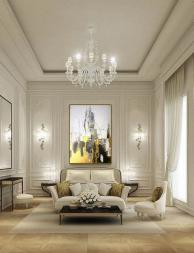 Класицизм можна втілити в кожному приміщенні будинкуабо ж поєднувати з іншими напрямками, близькими по духу. До них відносять рококо, бароко, ампір, класику (у широкому понятті), колоніальний стиль. 
В описі класицизму присутні відсилання до живопису, поезії, прозі, музиці та скульптурі. Напрямок свого часу цілком охопило широке поняття «мистецтво» і залишило слід майже в кожній його ніші. Більшість «залишків» стилю збереглася у відмінному стані і дійшло до наших днів.
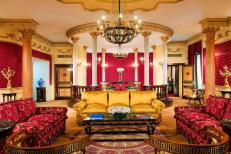 2. Стиль ампір
Ампір (початок XIX століття) – нащадок Класицизму, парадний, урочистий, військово-тріумфальний стиль, щонаслідує шик і розкіш Римської імперії. У дизайні інтер’єру використовується багатий декор з мотивами військової емблематики. Форми масивні і спрощені, підкреслена монументальність. Ампір набув популярності, в основному, у Франції, але і там протримався недовго.
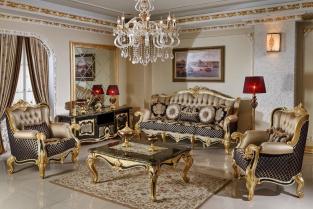 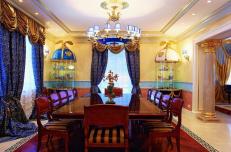 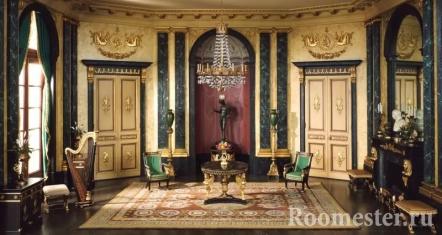 Стиль ампір - вища крапка, а одночасно і завершальний акорд класицизму який зародився в другій половині XVIII століття. 
У епоху наполеонівської імперії класицизм перероджується в офіційний, насаджуваний зверху  стиль - стиль ампір. Суть цього стилю була відверто виражена вже в самій його назві: ампір від французького "empiere", імперія.
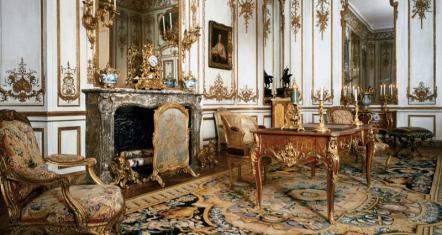 Цей дизайнерський напрямок легко впізнається завдяки характерним рисам і прийомам. Фото інтер'єрів в стиліампір завжди вражають своєю величчю і пафосом. 
Ампір неможливо уявити без ліпних карнизів, барельєфів, пілястрів, арок, колон і розеток. Використовують сяелементи давньоримської архітектури (наприклад, тріумфальна арка). Композиція вибудовується з урахуванням симетричності та чіткої геометрії, вікна та двері на всю висоту стіни, просторі кімнати та високі стелі. 
Для стилю характерне оздоблення розкішними та дорогими матеріалами з елегантним зовнішнім виглядом. Все це доповнюється золотими, срібними та бронзовими елементами, насиченими рішеннями кольорової палітри. У порівнянні з класикою таке оздоблення виглядає помпезнішим і пафоснішим.
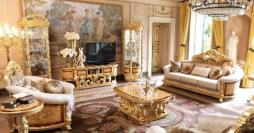 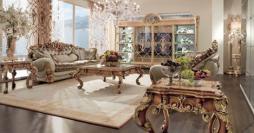 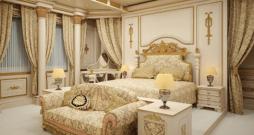 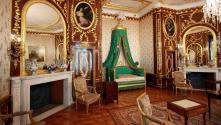 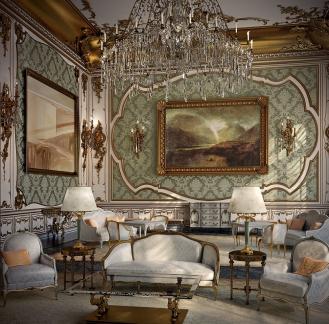 Розмаїття декору в інтер'єрі ампір покликане підкреслитивелич обстановки та спроможність власника. Попри помпезність напрямку, варто дотримуватися почуття міри.
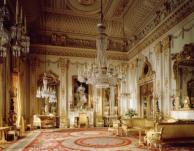 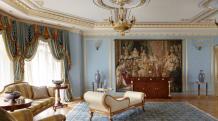 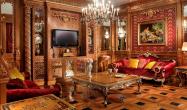 Підсумкова частина лекції
Що корисного Ви здобули під час лекції?
Які нові ідеї отримали? 
Які поради/рекомендації отримали для себе на майбутнє?
Відповіді на запитання
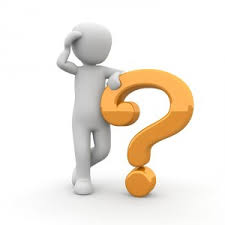 Дякуюза увагу!
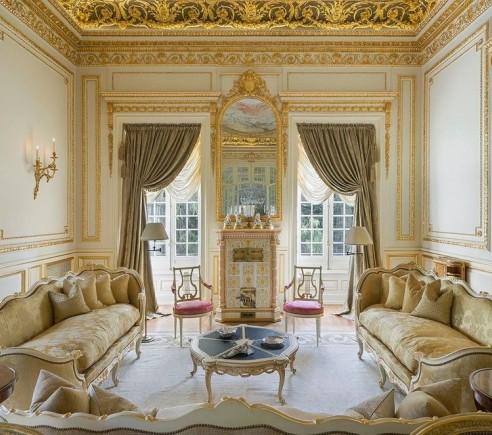